Животные южного полюса.Синий кит.
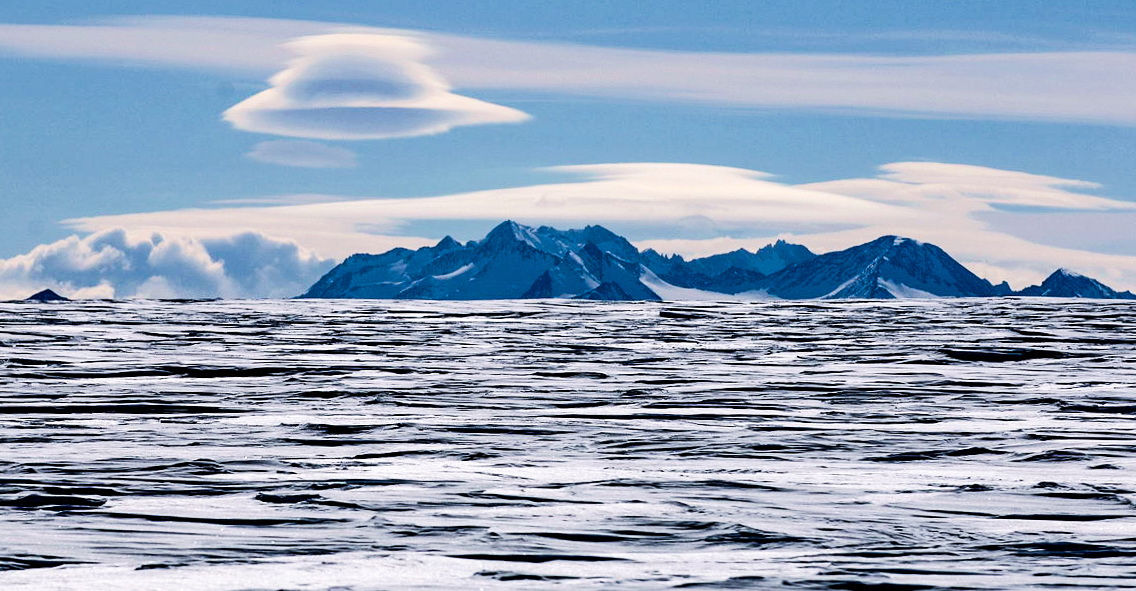 Презентация ученицы 1 «А» класса, 
Усаньковой Ники
ГБОУ СОШ № 491
Синий кит самое большое животное нашей планеты. Он может достигать длины 33 метра в длину и весить до 150 тонн.
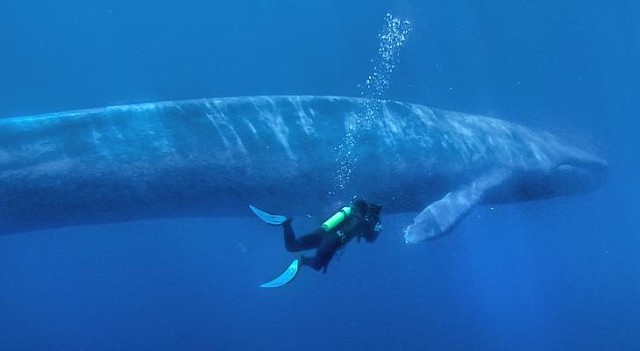 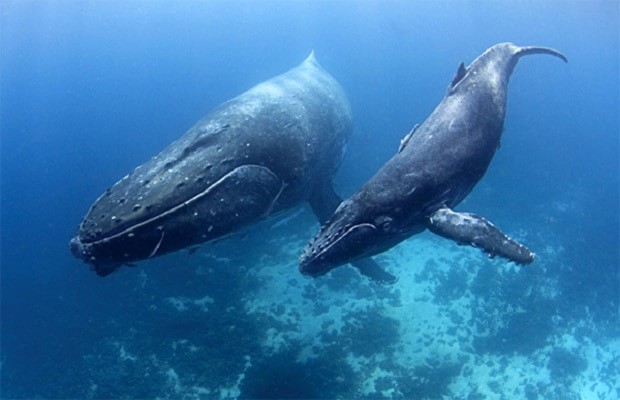 Название синий кит получил благодаря своей шкуре – она у него серого цвета, с голубым отливом и покрытая серыми мраморными пятнами по всей длине. Если смотреть на кита, когда он проплывает под водой, но при этом находится недалеко от поверхности, он кажется синего цвета.
Сердце синего кита размером с автомобиль, удары которого можно услышать за 3 километра. 
Но оно самое медленное из всех животных – всего 4-8 ударов в минуту
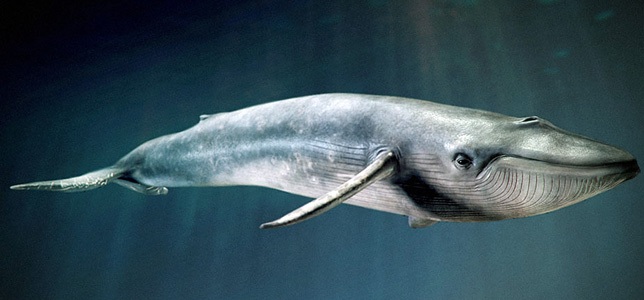 Киты плохо видят и чувствуют запахи, зато очень хорошо слышат, хотя у них и нет на голове наружных ушей. Звук до них доходит через нижнюю челюсть.
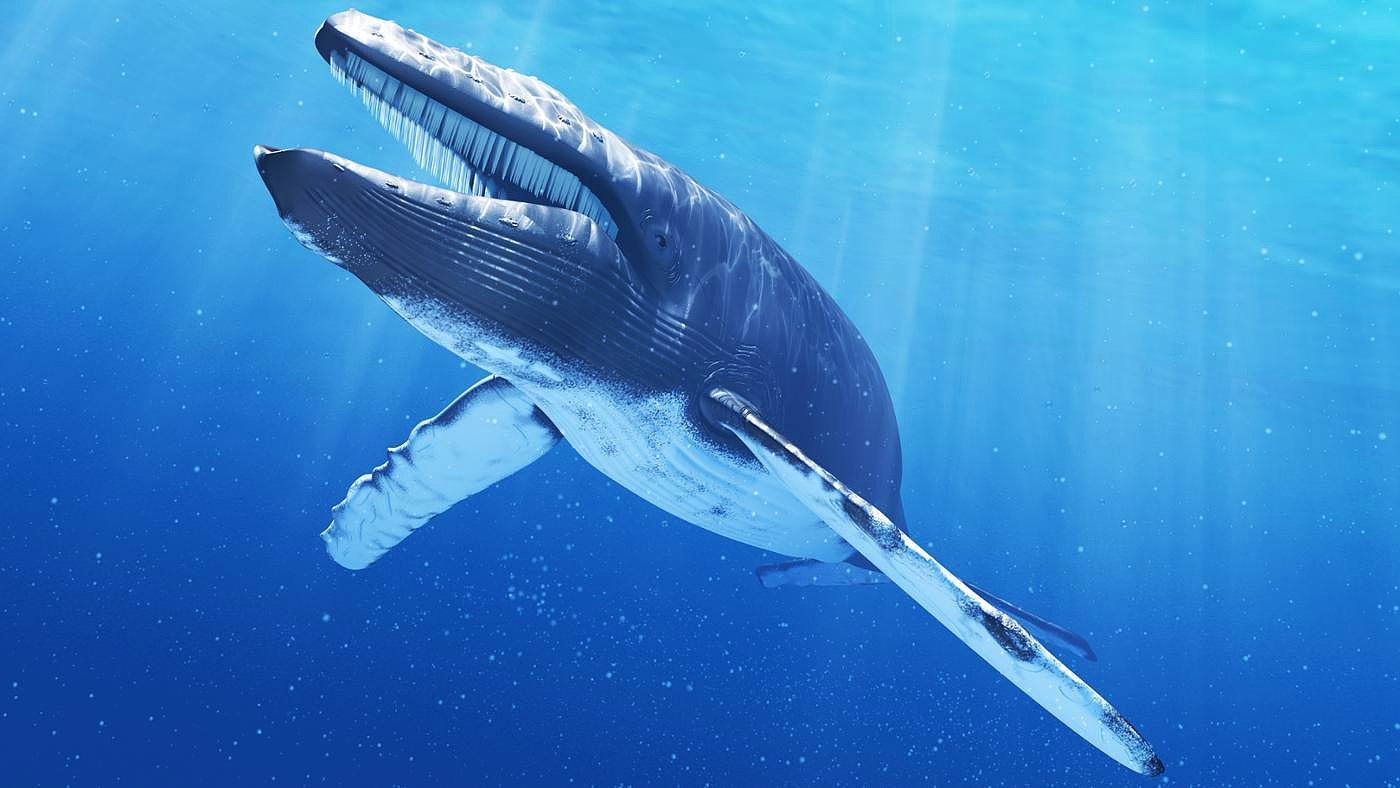 Питается кит крилем: рачками, водорослями, мелкой рыбешкой. Кит медленно плывёт, открывая пасть, куда вместе с водой попадает огромное количество криля.
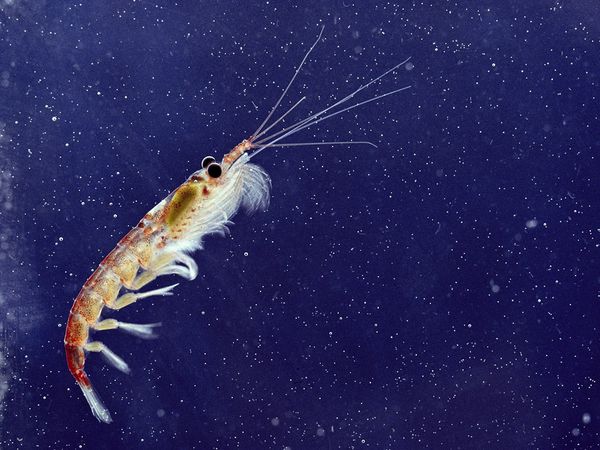 В прежние времена люди считали, что в желудке синего кита можно жить, а проглоченные ими людьми путешествовали, сидя внутри. На самом деле человек не сможет пролезть даже через глотку этого огромного животного – диаметр её размером с блюдце и составляет около 10 см. Поэтому кит не сможет проглотить ни человека, ни крупную рыбу.
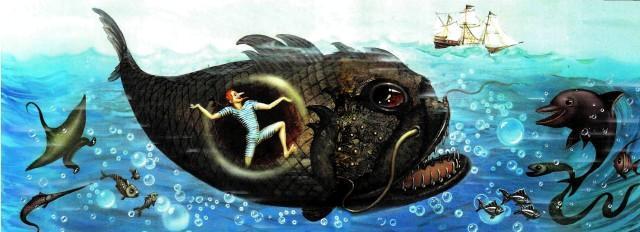 Детеныша синего кита называют теленком
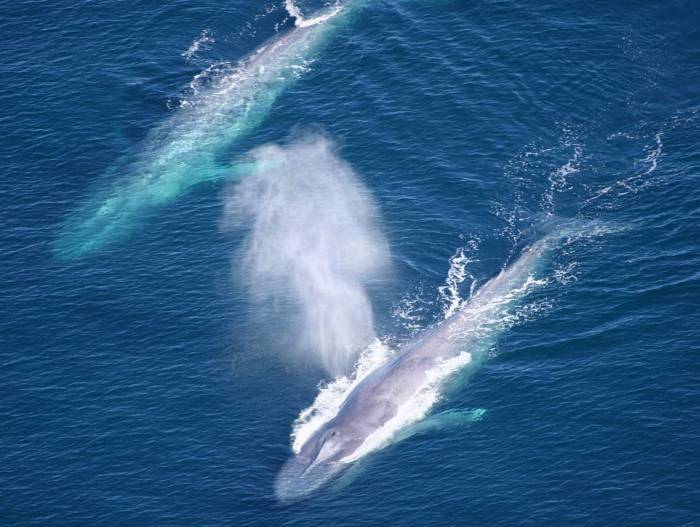 Синий кит способен дожить до 90 лет, а самый старый из китов умер в 110 лет.
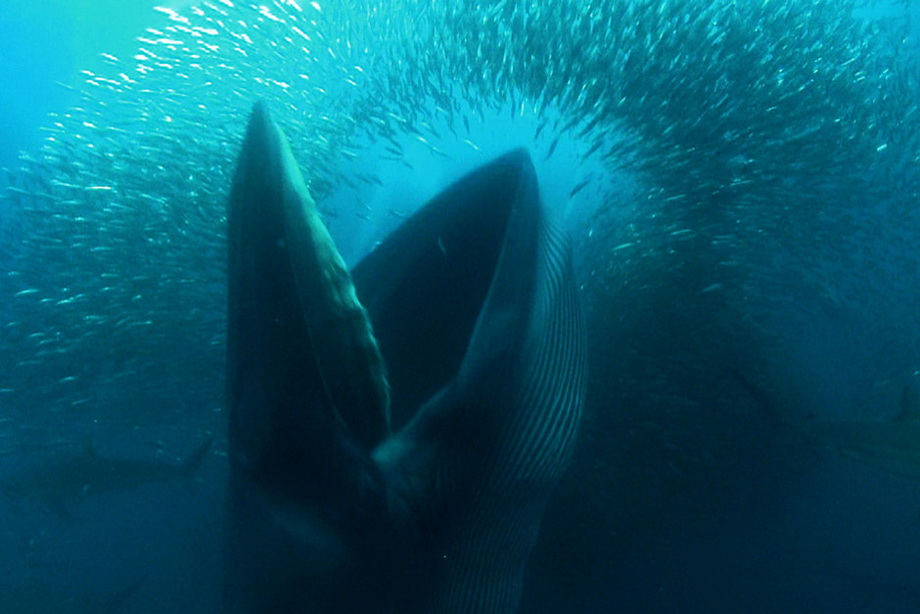 Китам вредит деятельность человека: загрязнение океанов, столкновение с кораблями, звуки военных кораблей и подлодок. Звуки мешают китам и от них они даже выбрасываются на сушу.
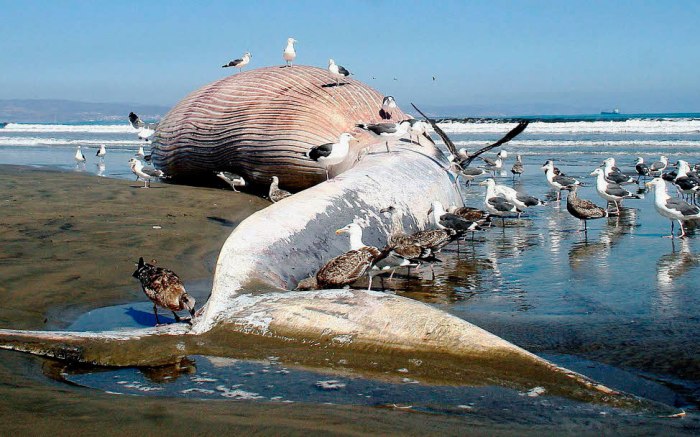